Департамент Росприроднадзора
 по Южному федеральному округу
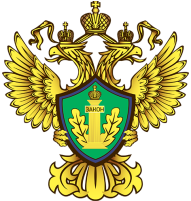 ДОКЛАД
«О федеральном государственном экологическом надзоре на территории Ростовской области»
г. Ростов-на-Дону, 06.06.2017
2
Правоприменительная практика
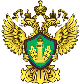 Надзор в области обращения с отходами
Надзор в области охраны атмосферного воздуха
Виды федерального
государственного экологического надзора
Надзор в области использования и охраны водных объектов
Надзор в области охраны и использования ООПТ федерального значения
Земельный надзор
Надзор за геологическим изучением, 
рациональным использованием и охраной недр
Департамент Росприроднадзора по Южному федеральному округу
3
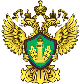 Государственный земельный надзор
Наиболее частыми нарушениями, выявленными при осуществлении государственного земельного надзора в 1 квартале 2017 года, являются правонарушения, предусмотренные ч. 2 ст. 8.6 КоАП РФ, выражающиеся  в уничтожении плодородного слоя почвы, а равно порчи земель в результате нарушения правил обращения с пестицидами и агрохимикатами или иными опасными для здоровья людей и окружающей среды веществами и отходами производства и потребления.
Для максимально эффективной работы по предотвращению возникновения вышеуказанных причин нарушения требований природоохранного законодательства необходимо:
По результатам анализа материалов дел установлено, что указанное правонарушение зачастую происходит в следствие:
Разработка и внедрение системы переработки и хранения отходов производства и потребления, включающей в себя строительство новых и модернизацию уже действующих мусороперерабатывающих заводов и ввод в эксплуатацию новых объектов размещения твердых коммунальных отходов
Несанкционированного размещения отходов производства и потребления
Аварийных ситуаций, приводящих к загрязнению окружающей среды нефтепродуктами
С целью снижения аварийных случаев нефтеразливов требуется обновление устаревшего трубопроводного парка, а также усиление контроля со стороны юридического лица, индивидуального предпринимателя за вверенными ему объектами инфраструктуры, для предотвращения несанкционированных врезок со стороны третьих лиц
Сбросов неочищенных сточных вод на рельеф местности
Для предотвращения загрязнения земель сбросами с предприятий необходима модернизация систем водоочистки сточных вод, а так же (на предприятиях, территориально удаленных от водных объектов) разработать и внедрить систему водоотведения
4
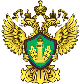 Надзор в области использования и охраны водных объектов
Типовые и массовые нарушения, выявленные при осуществлении федерального государственного надзора в области использования и охраны  водных объектов в I квартале 2017 года
Департамент Росприроднадзора по Южному федеральному округу
5
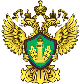 Надзор в области охраны атмосферного воздуха
К типовым и массовым нарушениям в области охраны атмосферного воздуха, 
относятся нарушения статьи 8.21 КоАП РФ (ч.1-3):
ч. 1 – выброс вредных веществ в атмосферный воздух или вредное физическое воздействие на него без специального разрешения
указанное нарушение зачастую происходит по причине безответственного и пренебрежительного подхода природопользоватей  к необходимости получения разрешения на выброс вредных веществ  в атмосферный воздух, а также в некоторых случаях ввиду незнания требований природоохранного законодательства.
ч. 2 – нарушение условий специального разрешения на выброс вредных веществ в атмосферный воздух или вредное физическое воздействие на него 
данное нарушение происходит по нескольким основным причинам: 
выброс в атмосферный воздух загрязняющих веществ, не указанных в разрешении на выброс вредных (загрязняющих) веществ в атмосферный воздух;
несоблюдение нормативов предельно допустимых выбросов и при установлении временно согласованных выбросов вредных (загрязняющих) веществ в атмосферный воздух;
невыполнение в установленные сроки утвержденного плана мероприятий по снижению выбросов, загрязняющих веществ в атмосферный воздух.
ч. 3 – нарушение правил эксплуатации, неиспользование сооружений, оборудования или аппаратуры для очистки газов и контроля выбросов вредных веществ в атмосферный воздух, которые могут привести к его загрязнению, либо использование неисправных указанных сооружений, оборудования или аппаратуры 
указанное нарушение чаще всего совершается природопользователями по причине отсутствия выделения необходимых средств на приобретение и обслуживание данного оборудования.
Департамент Росприроднадзора по Южному федеральному округу
6
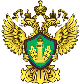 Надзор в области обращения с отходами
Типовые нарушения в области обращения с отходами :
Отсутствие документа об утверждении нормативов образования отходов и лимитов на их размещение
Отсутствие паспортов отходов I-IV класса опасности
Эксплуатация объектов размещения отходов, не включенных в государственный реестр объектов размещения отходов
Несанкционированное размещение отходов
С целью предотвращения нарушений               в области обращения с отходами Росприроднадзор полагает целесообразным внесение изменений в ст.8.2 КоАП РФ в части установления дифференцированной ответственности за нарушения требований обращения с отходами производства и потребления в зависимости от характера совершенного проступка.
Отсутствие соответствующего обучения у лиц, допущенных к обращению с отходами
Департамент Росприроднадзора по Южному федеральному округу
7
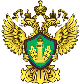 Лицензионный контроль
Основные нарушения лицензионных требований:
Отсутствие государственной экологической экспертизы проектной документации объектов, используемых для размещения и (или) обезвреживания отходов I - V классов опасности, в том числе проектная документация на строительство, реконструкцию объектов, используемых для обезвреживания и (или) размещения отходов I - V классов опасности, а также проекты вывода из эксплуатации указанных объектов, проекты рекультивации земель, нарушенных при размещении отходов I - V классов опасности, и земель, используемых, но не предназначенных для размещения отходов I - V классов опасности;
 Использование объекта размещения и (или) обезвреживания отходов I - IV классов опасности с отступлениями от документации, получившей положительное заключение государственной экологической экспертизы
  Осуществление лицензируемых видов деятельности с отходами, не указанными в лицензии;
   Отсутствие санитарно-эпидемиологического заключения о соответствии санитарным правилам зданий, строений, сооружений, помещений, оборудования, которые планируется использовать для выполнения заявленных работ, составляющих деятельность по обращению с отходами;
  Допуск к деятельности в области обращения с отходами лиц, не имеющих профессиональной подготовки, подтвержденной свидетельствами (сертификатами) на право работы с отходами I - IV классов опасности.
С целью предотвращения нарушений лицензионных требований Росприроднадзор полагает увеличить размеры штрафов, а также предусмотреть возможность Росприроднадзором самостоятельно до судебного решения в случаях грубых неоднократных нарушений лицензионных требований принимать решение об аннулировании лицензии и приостановке деятельности, способствующей нанесению вреда окружающей среде и здоровью населения.
Департамент Росприроднадзора по Южному федеральному округу
8
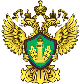 Надзор за геологическим изучением, рациональным использованием и охраной недр
Типовые нарушения, выявленные при осуществлении федерального государственного надзора за геологическим изучением, рациональным использованием и охраной недр в 1 квартале 2017 года
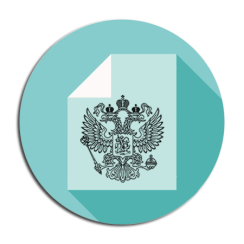 В целях усовершенствования работы по направлению государственного геологического надзора целесообразно:
 Внести изменения в Положения о государственном надзоре за геологическим изучением, рациональным использованием и охраной недр, утвержденного постановлением Правительства Российской Федерации от 12.05.2005 № 293, закрепив за органами исполнительной власти субъектов Российской Федерации вопросы предотвращения самовольного пользования недрами в отношении участков недр местного значения. 
 Внести изменения в статью 37 Закона Российской Федерации «О недрах» в части установления оснований для проведения внеплановых проверок в рамках организации и осуществления государственного надзора за геологическим изучением, рациональным использованием и охраной недр.
Департамент Росприроднадзора по Южному федеральному округу